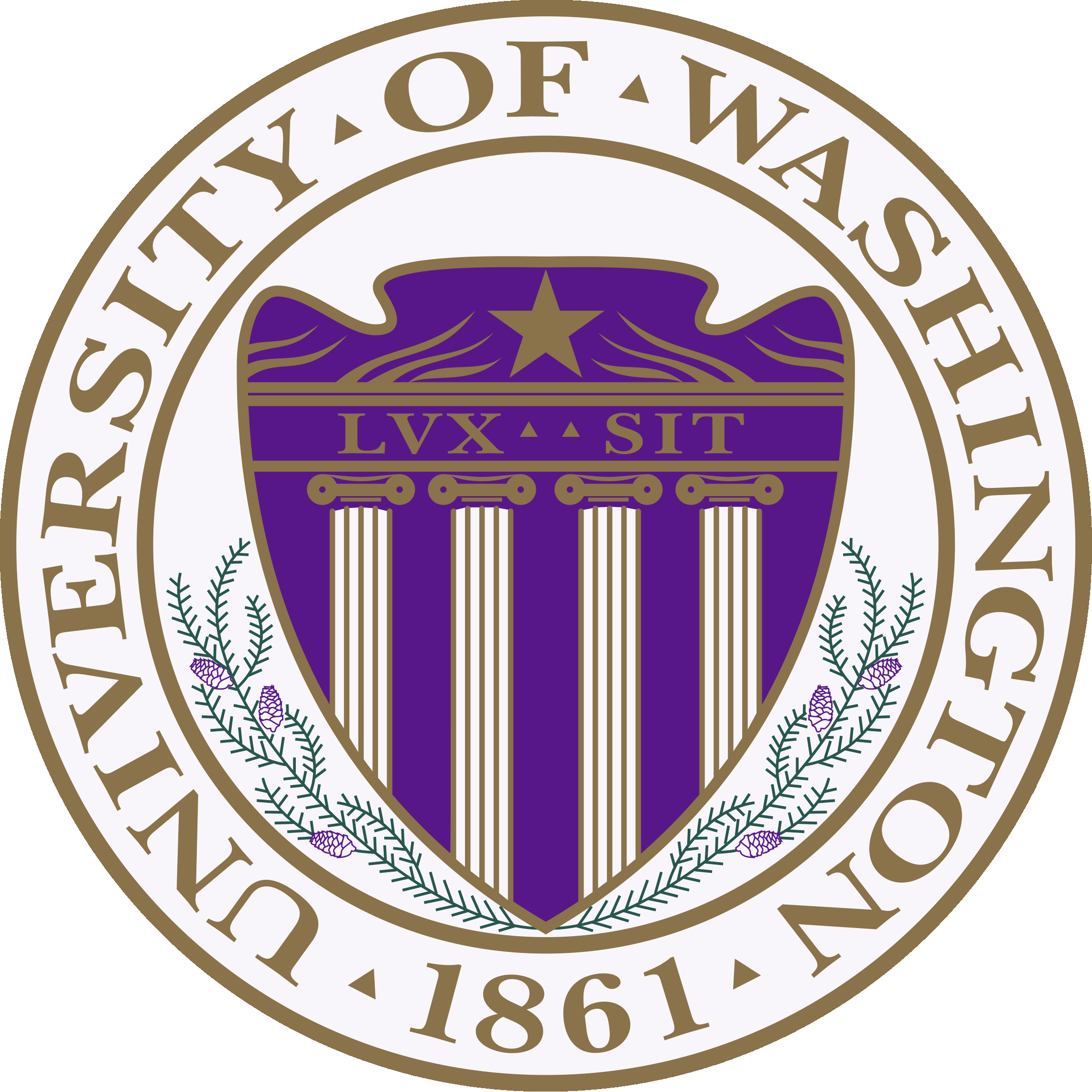 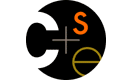 CSE341: Programming LanguagesLecture 7First-Class Functions
Dan Grossman
Winter 2013
What is functional programming?
“Functional programming” can mean a few different things:

Avoiding mutation in most/all cases (done and ongoing)

Using functions as values (this unit)

… 
Style encouraging recursion and recursive data structures
Style closer to mathematical definitions
Programming idioms using laziness (later topic, briefly)
Anything not OOP or C? (not a good definition)

Not sure a definition of “functional language” exists beyond “makes functional programming easy / the default / required”
No clear yes/no for a particular language
Winter 2013
CSE341: Programming Languages
2
First-class functions
First-class functions: Can use them wherever we use values
Functions are values too
Arguments, results, parts of tuples, bound to variables, carried by datatype constructors or exceptions, …





Most common use is as an argument / result of another function
Other function is called a higher-order function
Powerful way to factor out common functionality
fun double x = 2*x
fun incr x = x+1
val a_tuple = (double, incr, double(incr 7))
Winter 2013
CSE341: Programming Languages
3
Function Closures
Function closure: Functions can use bindings from outside the function definition (in scope where function is defined)
Makes first-class functions much more powerful
Will get to this feature in a bit, after simpler examples

Distinction between terms first-class functions and function closures is not universally understood
Important conceptual distinction even if terms get muddled
Winter 2013
CSE341: Programming Languages
4
Onward
The next week:
How to use first-class functions and closures
The precise semantics
Multiple powerful idioms
Winter 2013
CSE341: Programming Languages
5
Functions as arguments
We can pass one function as an argument to another function
Not a new feature, just never thought to do it before





Elegant strategy for factoring out common code
Replace N similar functions with calls to 1 function where you pass in N different (short) functions as arguments

[See the code file for this lecture]
fun f (g,…) = … g (…) …
fun h1 … = …
fun h2 … = …
…   f(h1,…) … f(h2,…) …
Winter 2013
CSE341: Programming Languages
6
Example
Can reuse n_times rather than defining many similar functions
Computes f(f(…f(x))) where number of calls is n
fun n_times (f,n,x) =
   if n=0 
   then x
   else f (n_times(f,n-1,x))

fun double x = x + x
fun increment x = x + 1
val x1 = n_times(double,4,7)
val x2 = n_times(increment,4,7)
val x3 = n_times(tl,2,[4,8,12,16])

fun double_n_times (n,x) = n_times(double,n,x)
fun nth_tail (n,x) = n_times(tl,n,x)
Winter 2013
CSE341: Programming Languages
7
Relation to types
Higher-order functions are often so “generic” and “reusable” that they have polymorphic types, i.e., types with type variables

But there are higher-order functions that are not polymorphic

And there are non-higher-order (first-order) functions that are polymorphic

Always a good idea to understand the type of a function, especially a higher-order function
Winter 2013
CSE341: Programming Languages
8
Types for example
fun n_times (f,n,x) =
   if n=0 
   then x
   else f (n_times(f,n-1,x))
val n_times : ('a -> 'a) * int * 'a -> 'a
Simpler but less useful: (int -> int) * int * int -> int

Two of our examples instantiated 'a with int
One of our examples instantiated 'a with int list
This polymorphism makes n_times more useful

Type is inferred based on how arguments are used (later lecture) 
Describes which types must be exactly something (e.g., int) and which can be anything but the same (e.g., 'a)
Winter 2013
CSE341: Programming Languages
9
Polymorphism and higher-order functions
Many higher-order functions are polymorphic because they are so reusable that some types, “can be anything”

But some polymorphic functions are not higher-order
Example:  len : 'a list -> int

And some higher-order functions are not polymorphic
Example: times_until_0 : (int -> int) * int -> int
fun times_until_0 (f,x) =
   if x=0 then 0 else 1 + times_until_0(f, f x)
Note: Would be better with tail-recursion
Winter 2013
CSE341: Programming Languages
10
Toward anonymous functions
Definitions unnecessarily at top-level are still poor style:
fun triple x = 3*x
fun triple_n_times (f,x) = n_times(triple,n,x)
So this is better (but not the best):
fun triple_n_times (f,x) = 
  let fun trip y = 3*y 
  in 
     n_times(trip,n,x) 
  end
And this is even smaller scope
It makes sense but looks weird (poor style; see next slide)
fun triple_n_times (f,x) = 
  n_times(let fun trip y = 3*y in trip end, n, x)
Winter 2013
CSE341: Programming Languages
11
Anonymous functions
This does not work: A function binding is not an expression
fun triple_n_times (f,x) = 
  n_times((fun trip y = 3*y), n, x)
This is the best way we were building up to: an expression form for anonymous functions
fun triple_n_times (f,x) = 
  n_times((fn y => 3*y), n, x)
Like all expression forms, can appear anywhere 
Syntax: 
fn not fun
=> not =
no function name, just an argument pattern
Winter 2013
CSE341: Programming Languages
12
Using anonymous functions
Most common use:  Argument to a higher-order function
Don’t need a name just to pass a function

But:  Cannot use an anonymous function for a recursive function
Because there is no name for making recursive calls
If not for recursion, fun bindings would be syntactic sugar for val bindings and anonymous functions
fun triple x = 3*x

val triple = fn y => 3*y
Winter 2013
CSE341: Programming Languages
13
A style point
Compare:

With:


So don’t do this:


When you can do this:
if x then true else false
(fn x => f x)
n_times((fn y => tl y),3,xs)
n_times(tl,3,xs)
Winter 2013
CSE341: Programming Languages
14
Map
fun map (f,xs) =
   case xs of 
     [] => []
   | x::xs’ => (f x)::(map(f,xs’))
val map : ('a -> 'b) * 'a list -> 'b list
Map is, without doubt, in the “higher-order function hall-of-fame”
The name is standard (for any data structure)
You use it all the time once you know it: saves a little space, but more importantly, communicates what you are doing
Similar predefined function: List.map
But it uses currying (coming soon)
Winter 2013
CSE341: Programming Languages
15
Filter
fun filter (f,xs) =
   case xs of 
     [] => []
   | x::xs’ => if f x
               then x::(filter(f,xs’))
               else filter(f,xs’)
val filter : ('a -> bool) * 'a list -> 'a list
Filter is also in the hall-of-fame
So use it whenever your computation is a filter
Similar predefined function: List.filter
But it uses currying (coming soon)
Winter 2013
CSE341: Programming Languages
16
Generalizing
Our examples of first-class functions so far have all:
Taken one function as an argument to another function
Processed a number or a list

But first-class functions are useful anywhere for any kind of data
Can pass several functions as arguments
Can put functions in data structures (tuples, lists, etc.)
Can return functions as results
Can write higher-order functions that traverse your own data structures

Useful whenever you want to abstract over “what to compute with”
No new language features
Winter 2013
CSE341: Programming Languages
17
Returning functions
Remember: Functions are first-class values
For example, can return them from functions

Silly example:




     Has type (int -> bool) -> (int -> int) 

     But the REPL prints (int -> bool) -> int -> int
   because it never prints unnecessary parentheses and
   t1 -> t2 -> t3 -> t4  means t1->(t2->(t3->t4))
fun double_or_triple f =
    if f 7
    then fn x => 2*x
    else fn x => 3*x
Winter 2013
CSE341: Programming Languages
18
Other data structures
Higher-order functions are not just for numbers and lists

They work great for common recursive traversals over your own data structures (datatype bindings) too

Example of a higher-order predicate: 

Are all constants in an arithmetic expression even numbers?

Use a more general function of type
	(int -> bool) * exp -> bool

And call it with (fn x => x mod 2 = 0)
Winter 2013
CSE341: Programming Languages
19